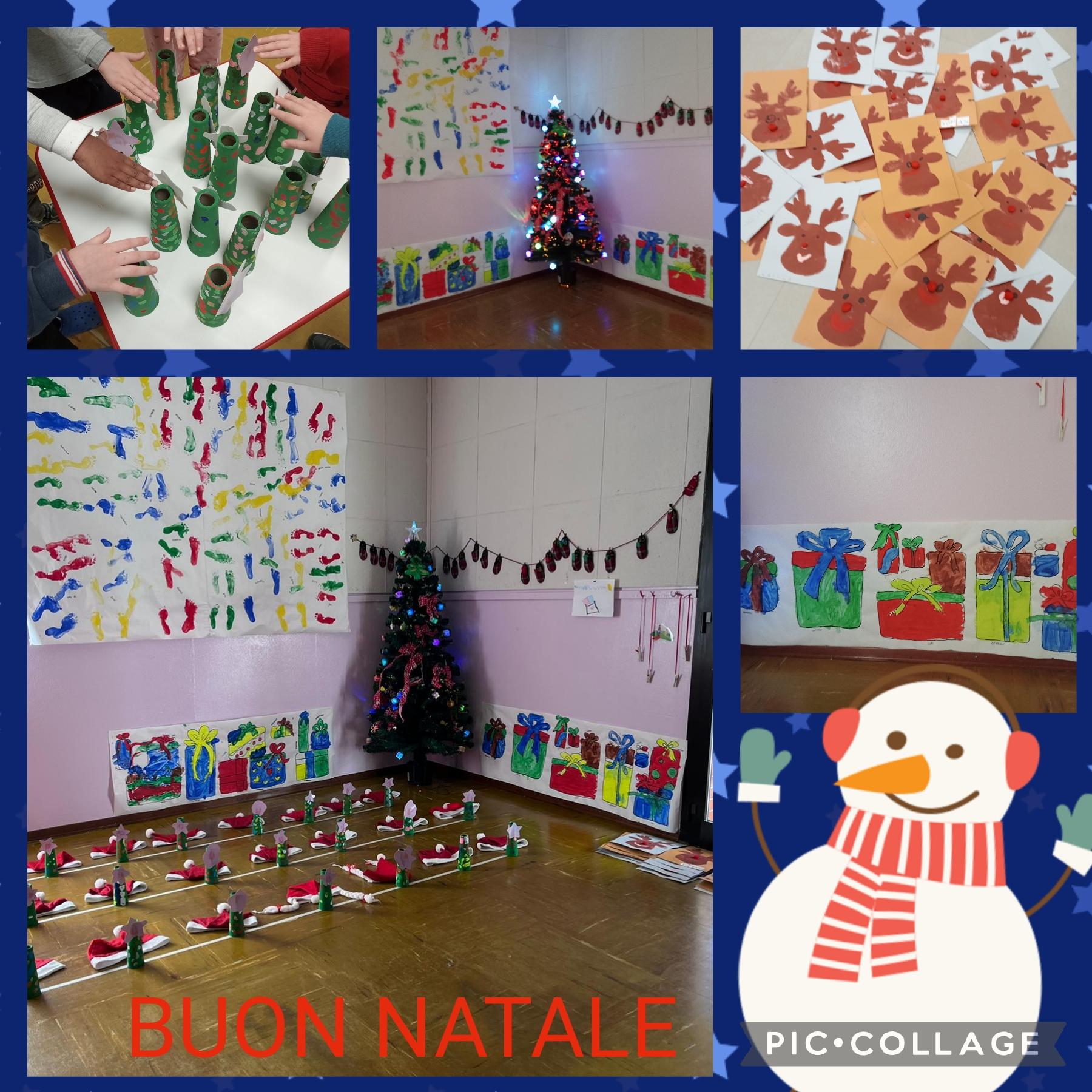 I BAMBINI E LE BAMBINE DELLA SCUOLA DELL’ INFANZIA 
DI
MEINA
AUGURANO A TUTTI BUONE
FESTE